Grazing Improves Wildlife Habitat
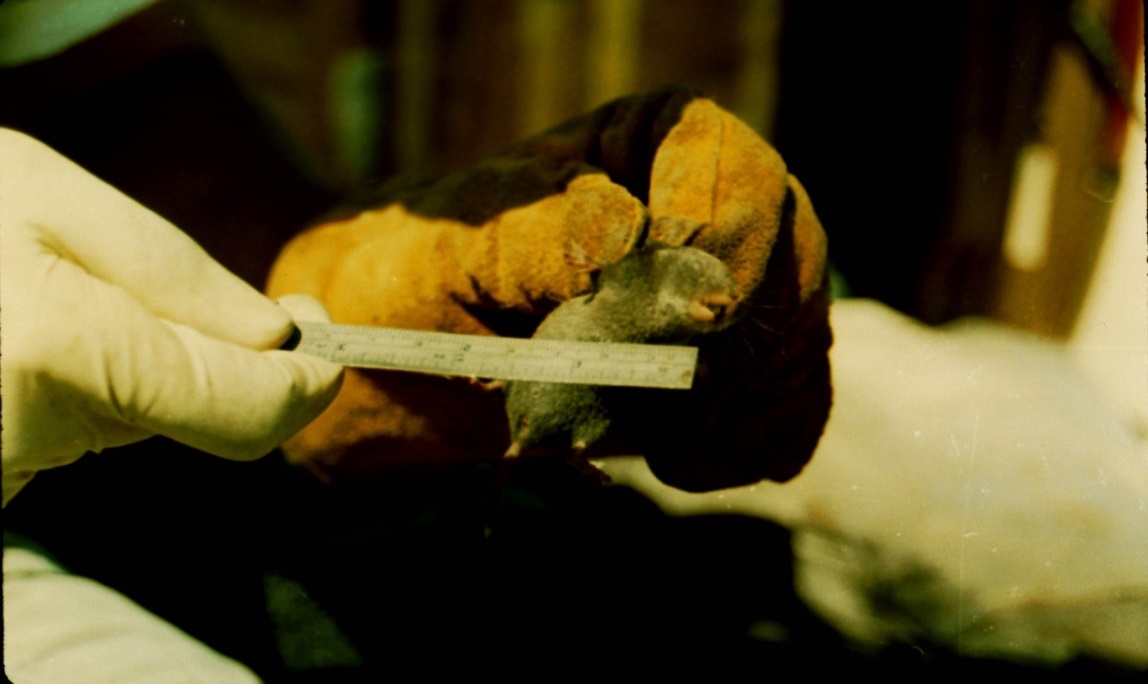 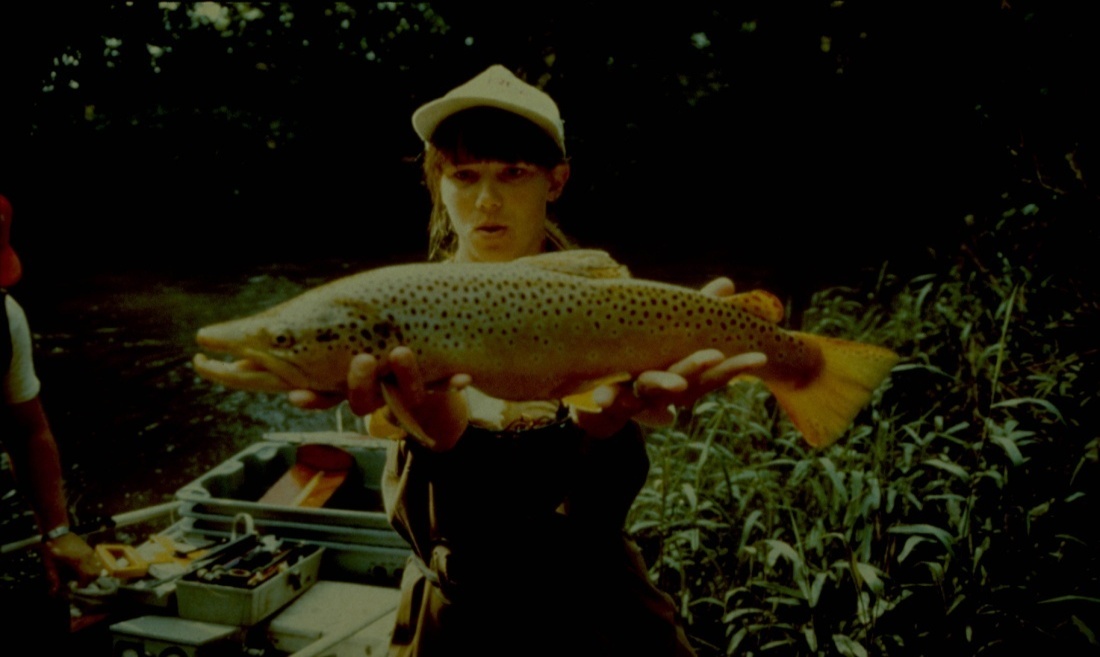 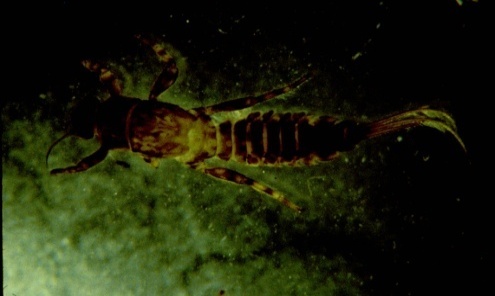 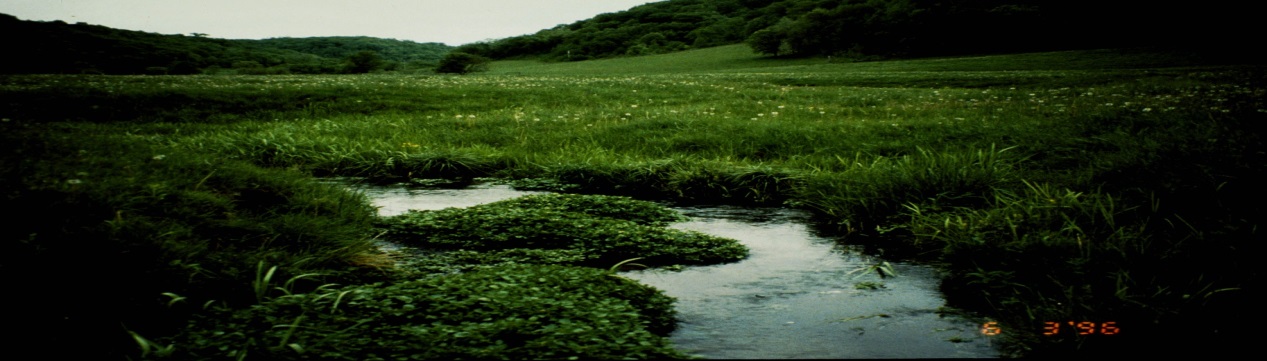 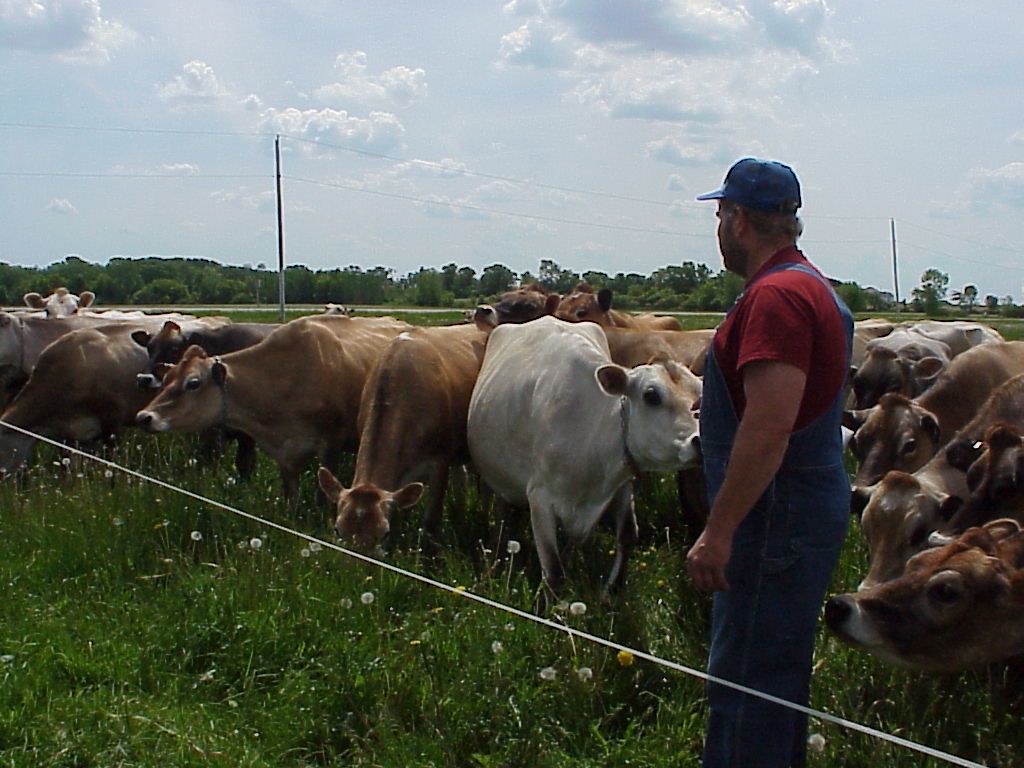 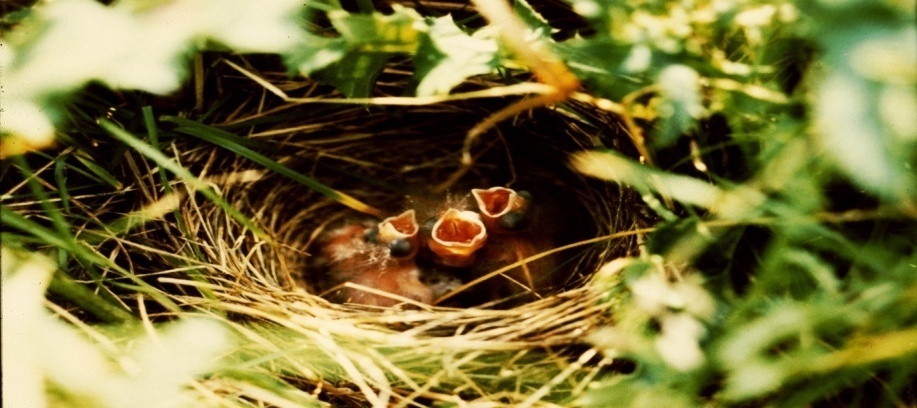 Slide Source: 
Allen Williams
Photo credit: Jones, Conley; 2014
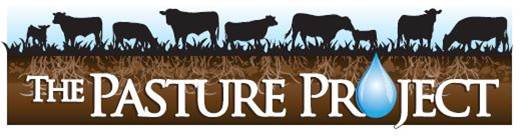